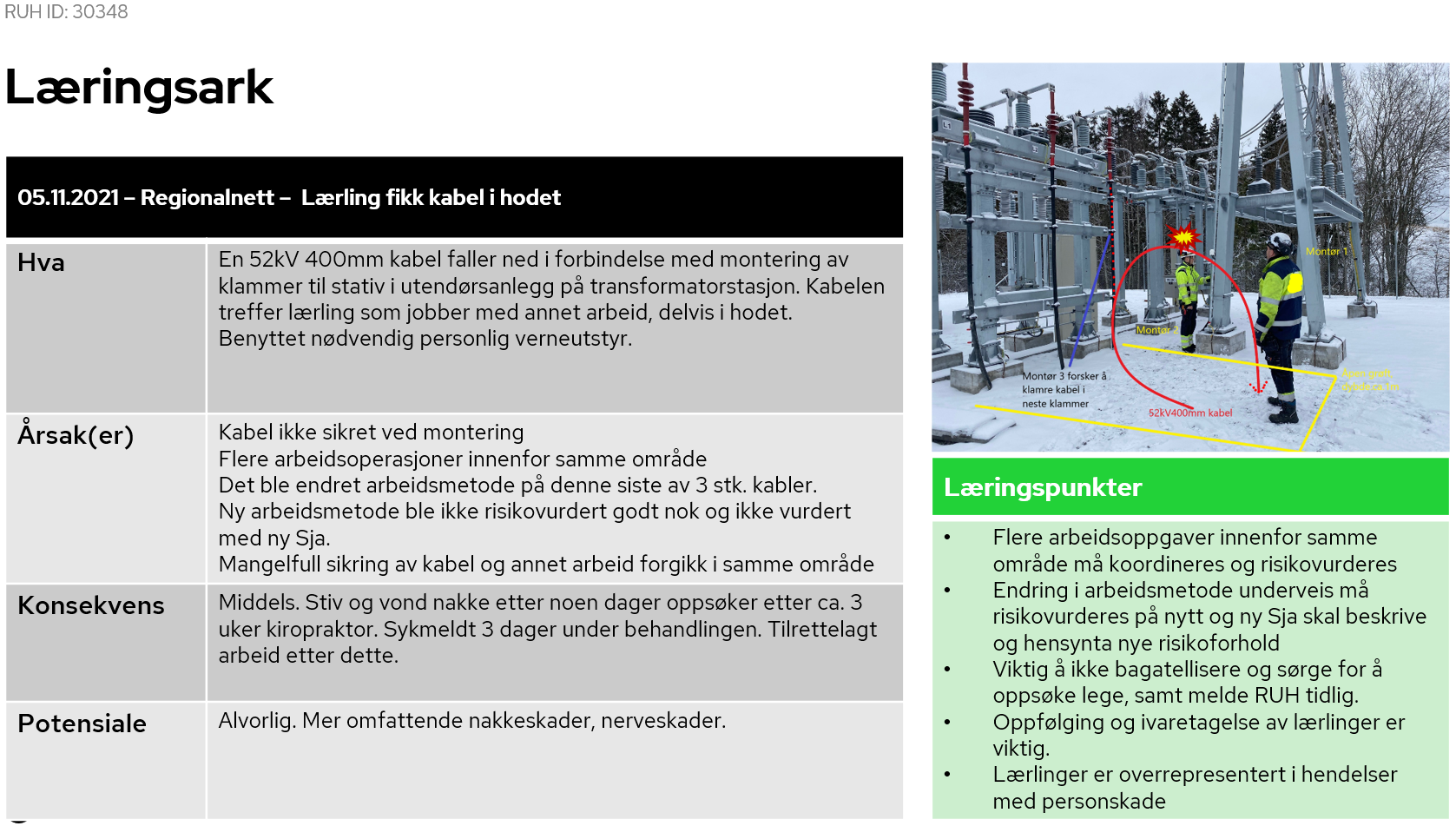 RUH ID: 30348
Læringsark